Parallel and Perpendicular Lines
Section 5-6
Vocabulary
Parallel lines
Perpendicular lines
Opposite reciprocals
WX   ||    YZ.
Definition
Parallel Lines - are lines in the same plane that never intersect.
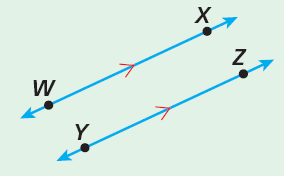 Line WX is parallel to line YZ.
Parallel Lines
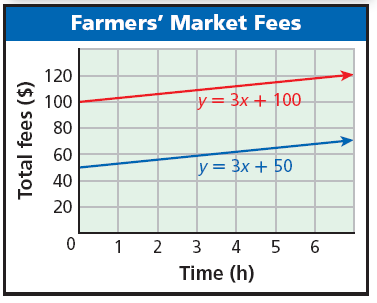 These two lines are parallel. Parallel lines are lines in the same plane that have no points in common. In other words, they do not intersect.
As seen on the graph, parallel lines have the same slope.
For y = 3x + 100, m = 3 and for y = 3x + 50, m = 3.
Parallel Lines
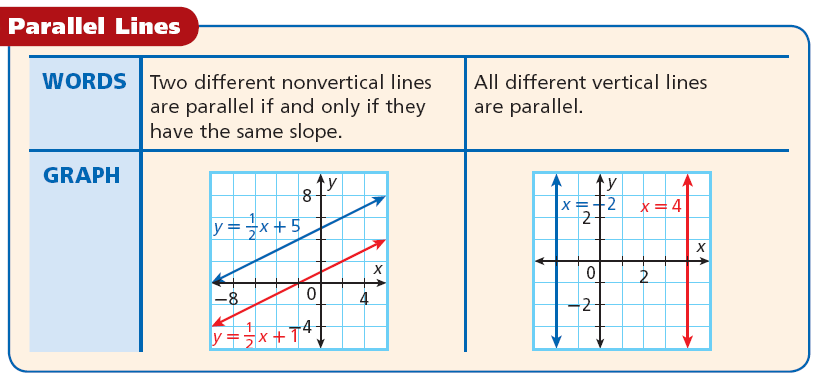 Example: Identifying Parallel Lines
Identify which lines are parallel.
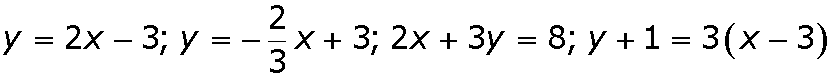 Your Turn:
Identify which lines are parallel.
y = 2x + 2; y = 2x + 1; y = –4; x = 1
Your Turn:
Identify which lines are parallel.
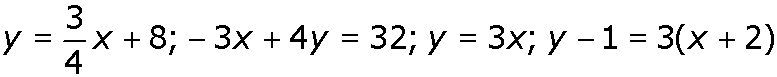 RS   |     TU.
__
Definition
Perpendicular Lines – lines that intersect to form 90o angles, or right angles.
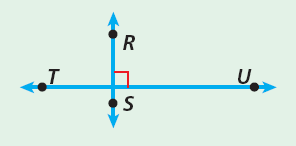 Line RS is perpendicular to line TU.
Perpendicular Lines
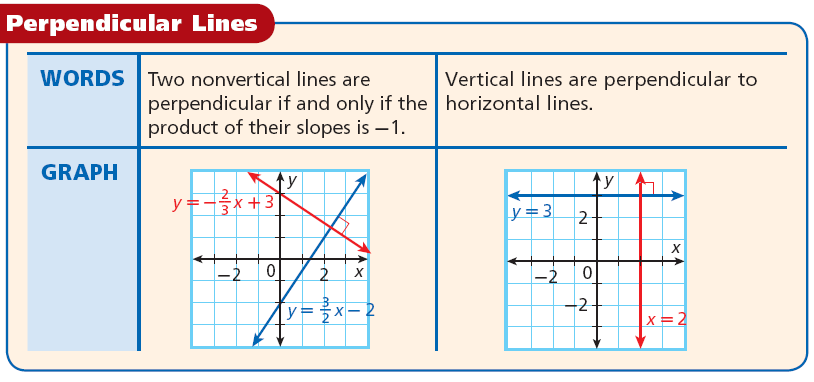 Perpendicular lines have slopes that are opposite reciprocals.
Definition
Opposite Reciprocals – two numbers whose product is  – 1. 
Example: 
To find the opposite reciprocal (also called negative reciprocal) of – 3/4, first find the reciprocal, –4/3. 
Then write its opposite, 4/3. 
Since -3/4 ∙ 4/3 = -1, therefore 4/3 is the opposite reciprocal of -3/4.
Helpful Hint
Opposite Reciprocals
If you know the slope of a line, the slope of a perpendicular line will be the "opposite reciprocal.”
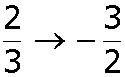 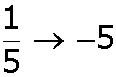 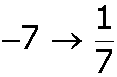 Identify which lines are perpendicular: y = 3; x = –2; y = 3x;                                         		     .
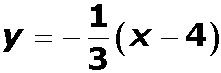 Example: Indentifying Perpendicular Lines
Identify which lines are perpendicular: y = –4; y – 6 = 5(x + 4);     x = 3; y =
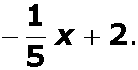 Your Turn:
Example: Writing Equations of Parallel and Perpendicular Lines
Write an equation in slope-intercept form for the line that passes through (4, 10) and is parallel to the line described by y = 3x + 8.
Example: Writing Equations of Parallel and Perpendicular Lines
Write an equation in slope-intercept form for the line that passes through (2, –1) and is perpendicular to the line described by                y = 2x – 5.
Write an equation in slope-intercept form for the line that passes through (5, 7) and is parallel to the line described by y =      x – 6.
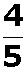 Your Turn:
Your Turn:
Write an equation in slope-intercept form for the line that passes through (–5, 3) and is perpendicular to the line described by         y = 5x.